Dirección de Tecnologías de la Información	IIEG
Dirección de tecnologías de la información
Evolución y consolidación
Infraestructura tecnológica

Sistemas

Proyectos especiales
Infraestructura
Almacenamiento, procesamiento y administración de información
Proyectos transcendentes
Administración y mantenimiento propio:

Desarrollo, administración y actualización de 6 portales web					 
Administración Plataforma de inteligencia de negocios – Comercio Jalisco e IMMEX-	sin.jalisco.gob.mx
Plataforma de analítica										analítica.jalisco.gob.mx
Acceso y utilización de plataforma cognitiva y predictiva					Watson analytics
2 Plataformas Sistemas de Información Geográfica						Mapa digital web y Mx SIG
Desarrollo de plataforma de Contratos, convenios y sistema de solicitudes internas	iieg.gob.mx/contratos  /convenios
Mapa de seguridad, configuración y actualización mensual de la plataforma		seguridadmap.app.jalisco.gob.mx
Desarrollo de plataforma para consulta de archivos rinex, configuración y actualización	iieg.gob.mx/antenas
Proyectos transcendentes  estatales
Participación y ejecución:

Desarrollo de 5 propuestas de para reconocimientos de innovación nacional		Information Week y U-Gob
Actualización de Data Sets en datos abiertos Jalisco						datos.jalisco.gob.mx
Configuración de 8 proyectos INEGI, “Sistema de consulta para los estados” indicadoresmunicipales.jalisco.gob.mx
Implementación del portal de metadatos DDI Estatal, proyecto Banco Mundial		iieg.gob.mx/anda
Desarrollo del tema de comercio exterior para el estado de Zacatecas			sin.jalisco.gob.mx
Participación en el Foro de Estadística y Geografía para Estados y Municipios (FEGEM) Aguascalientes
Apoyo y logística en el 5to Foro Mundial OCDE sobre estadísticas
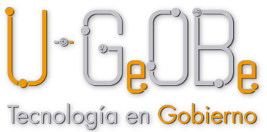 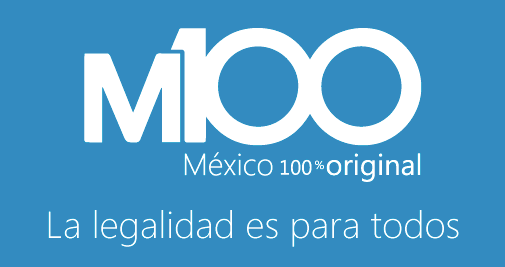 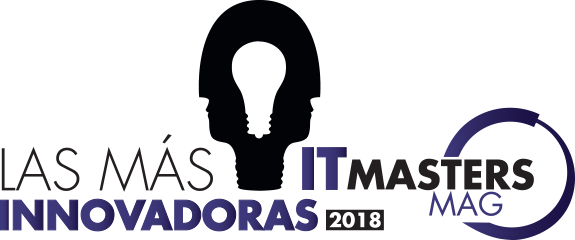 Proyectos transcendentes  estatales
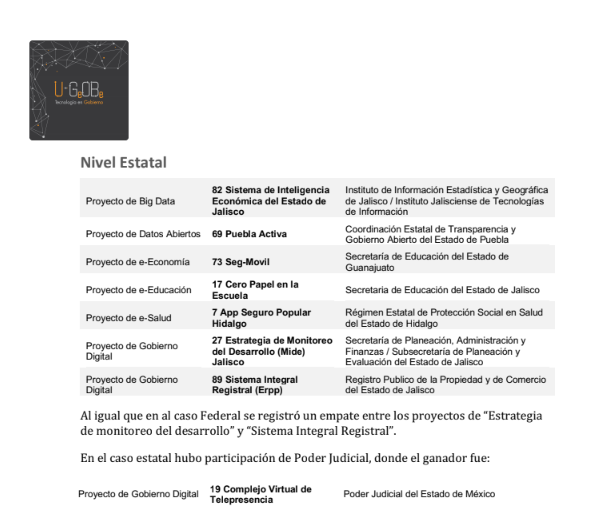 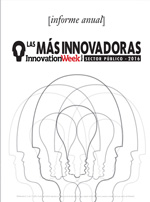 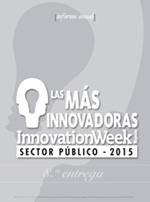 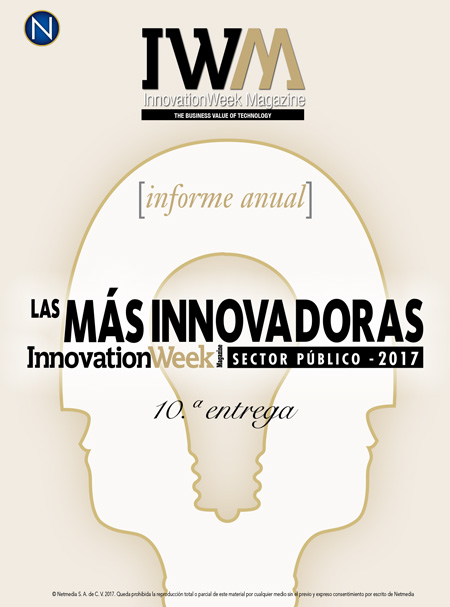 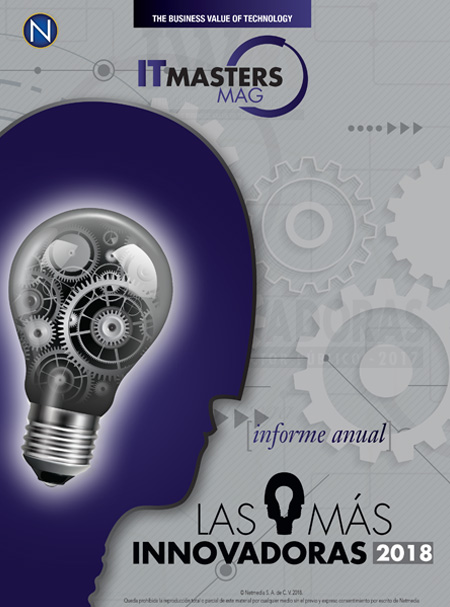 Proyectos transcendentes  municipales
Ocotlán 			Empleo Jalisco			empleojalisco.gob.mx
Tepatitlán			Comercio Exterior		sin.jalisco.gob.mx
Ciudad Guzmán		SIG					acceso interno municipio
Tecolotlán			SIG					acceso interno municipio
Ahualulco			SIIGEM	1.0			acceso interno municipio
Jesús María		SIIGEM	1.0			acceso interno municipio
Proyectos transcendentes  estatales
Mapa de seguridad				En coordinación con Fiscalía y DGTI

Plataforma de Desaparecidos		En coordinación con USD y UGS

Plataforma IMMEX				En coordinación con UEF

Servidor de metadatos estatal DDI	En coordinación CDS y Banco Mundial	

Comercio Exterior Zacatecas		En coordinación gobierno estatal Zacatecas

Indicadores municipales			En coordinación con áreas internas IIEG e INEGI
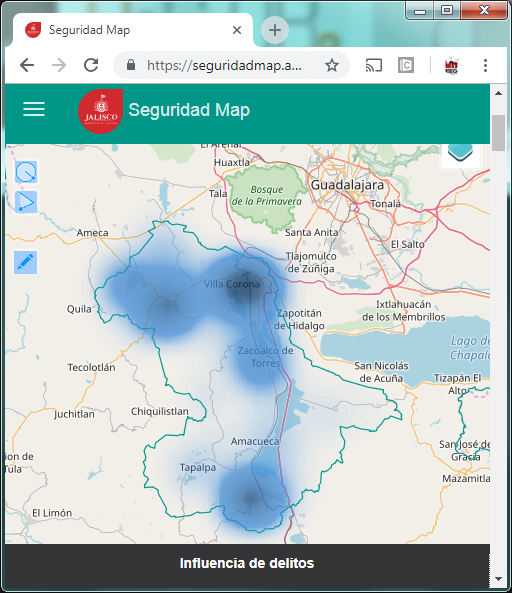 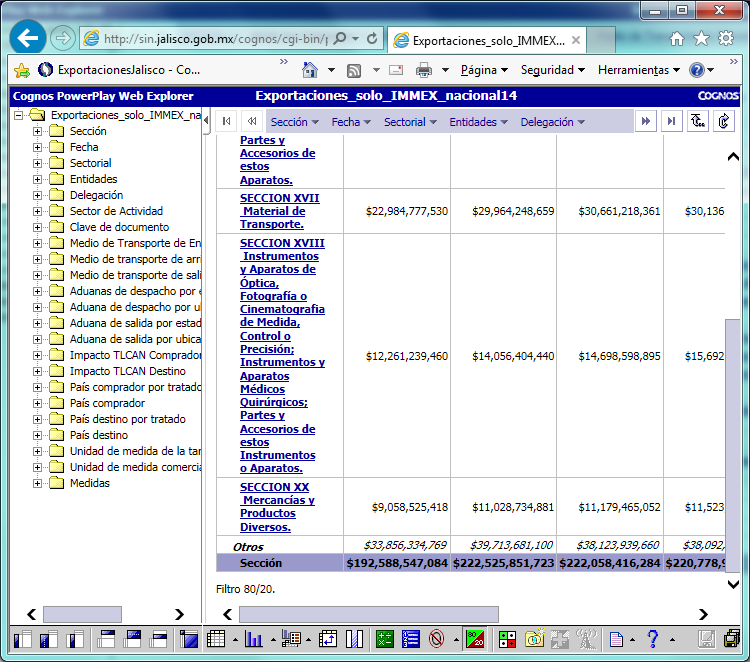 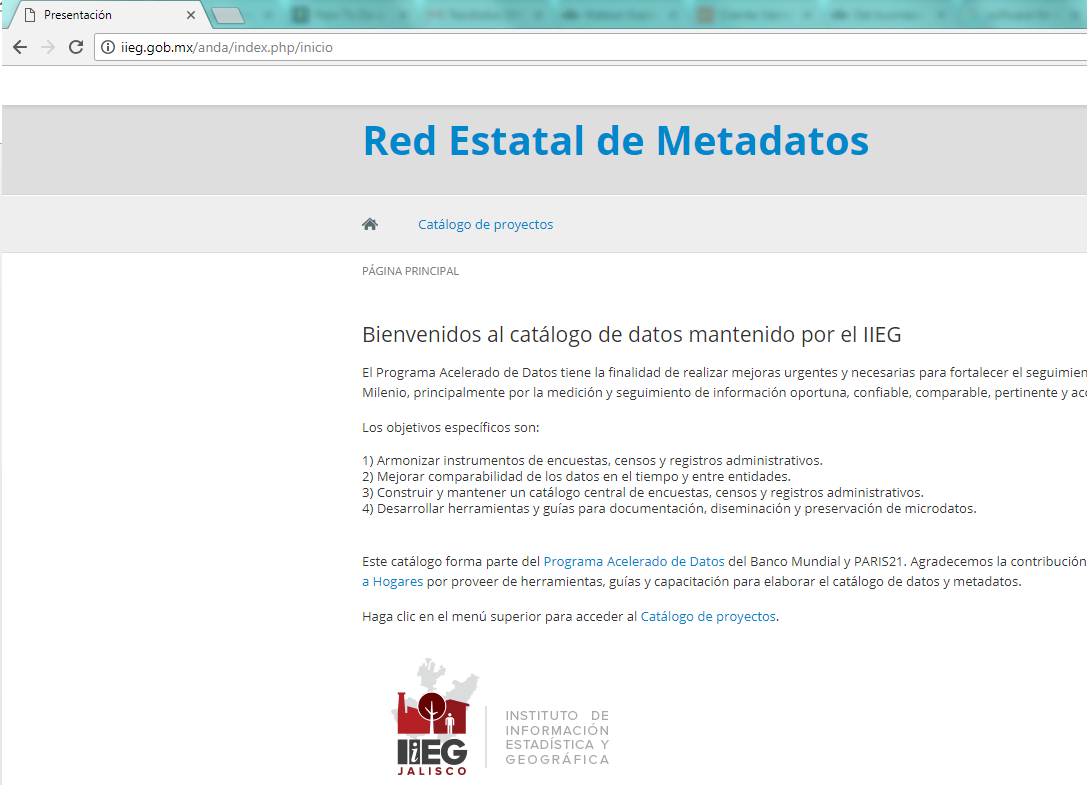 Madurez tecnológica del IIEG
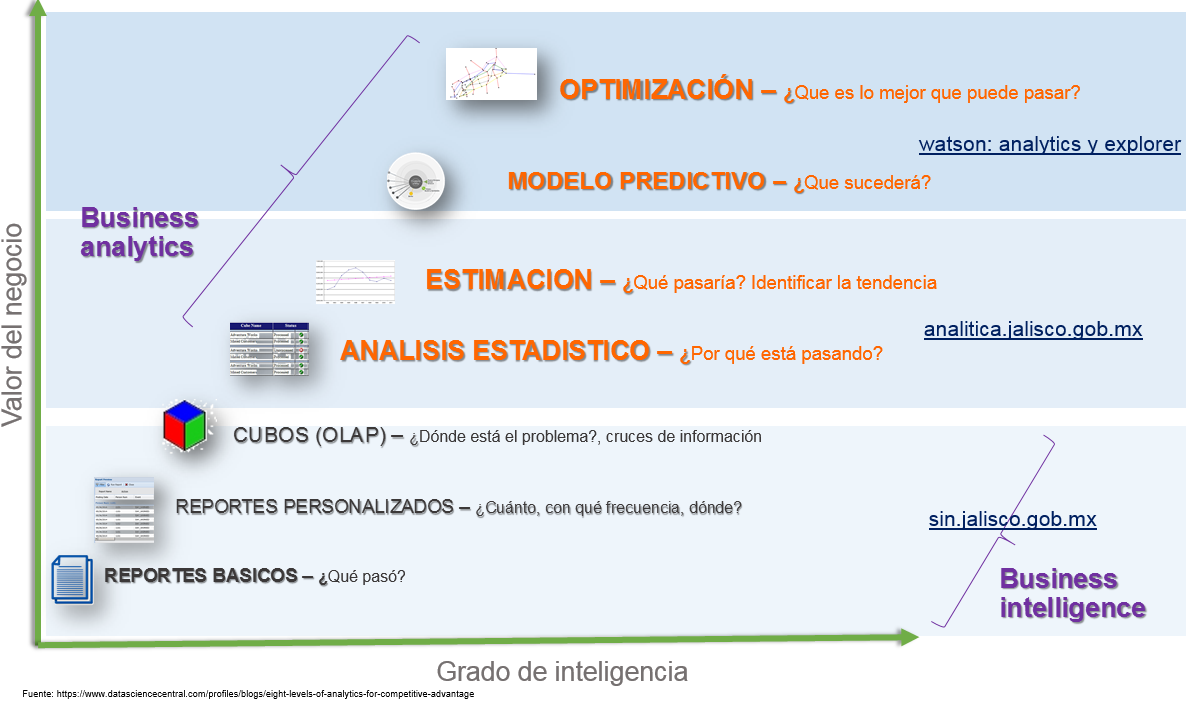 Infraestructura tecnológica  
Equipo de cómputo
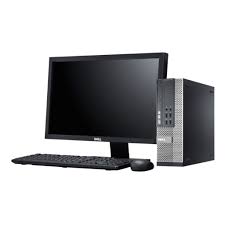 Software:
Windows
Office
Autocad Map 3D
Adobe Creative Suite
SSSP






Certificado Microsoft
65 Computadoras de escritorio
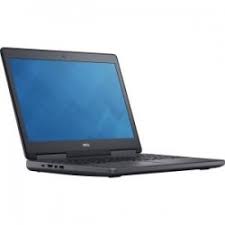 52 Laptops
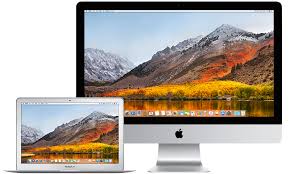 3 equipos Mac
Infraestructura tecnológica  
Monitoreo CCTV
24 Cámaras
Monitoreo web
Monitoreo remoto y en dispositivos móviles
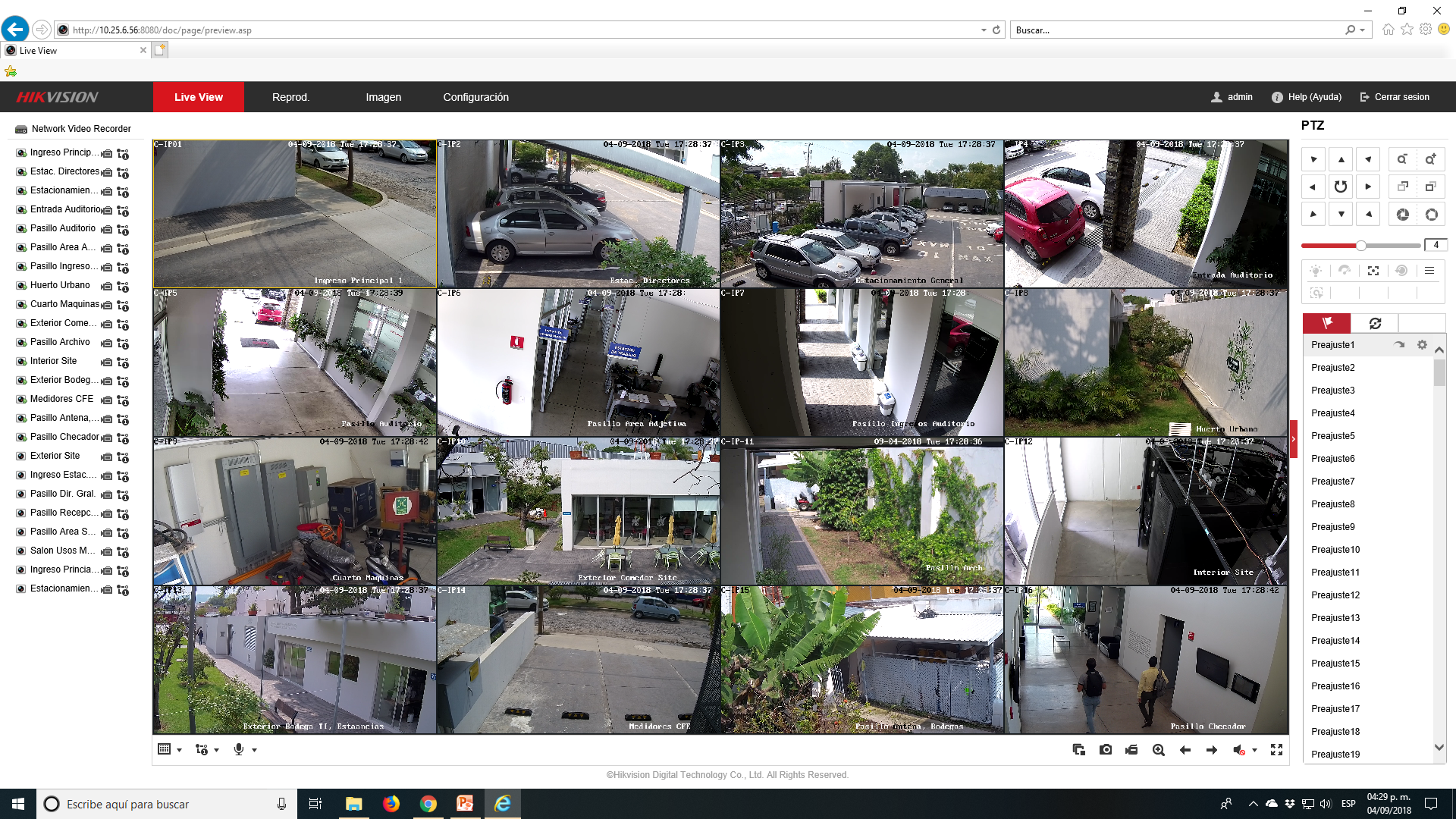 Infraestructura tecnológica  
Servidores, físicos y virtuales
Actualmente contamos con 11 servidores físicos y 10 virtuales

En el tema de los servidores físicos:
8 marca HP modelos DL380 Gen. 7 y 9
2 marca Cisco 
1 marca Dell

En cuanto a los servidores virtuales:
La creación de las VM (máquinas virtuales) se realiza
a través del software VMware Essential Plus ver 5.5.
En éste se hace la configuración de número de procesadores 
y cores requeridos, disco duro (datastore), memoria, red.

El hardware (procesador, memoria y red) es
aportado por el equipo Cisco Chassis UCS 5108
el cual tiene 2 Cisco Blade Server B200 M3 con
procesadores Xenon 5260 de 8 núcleos y 64 Mb
de RAM cada uno.

El almacenamiento de las VM es tomado desde una unidad 
Netapp 2552 de 14 Tb de espacio  disponible además de un HP EVA que dispone   de otros 4 Tb.
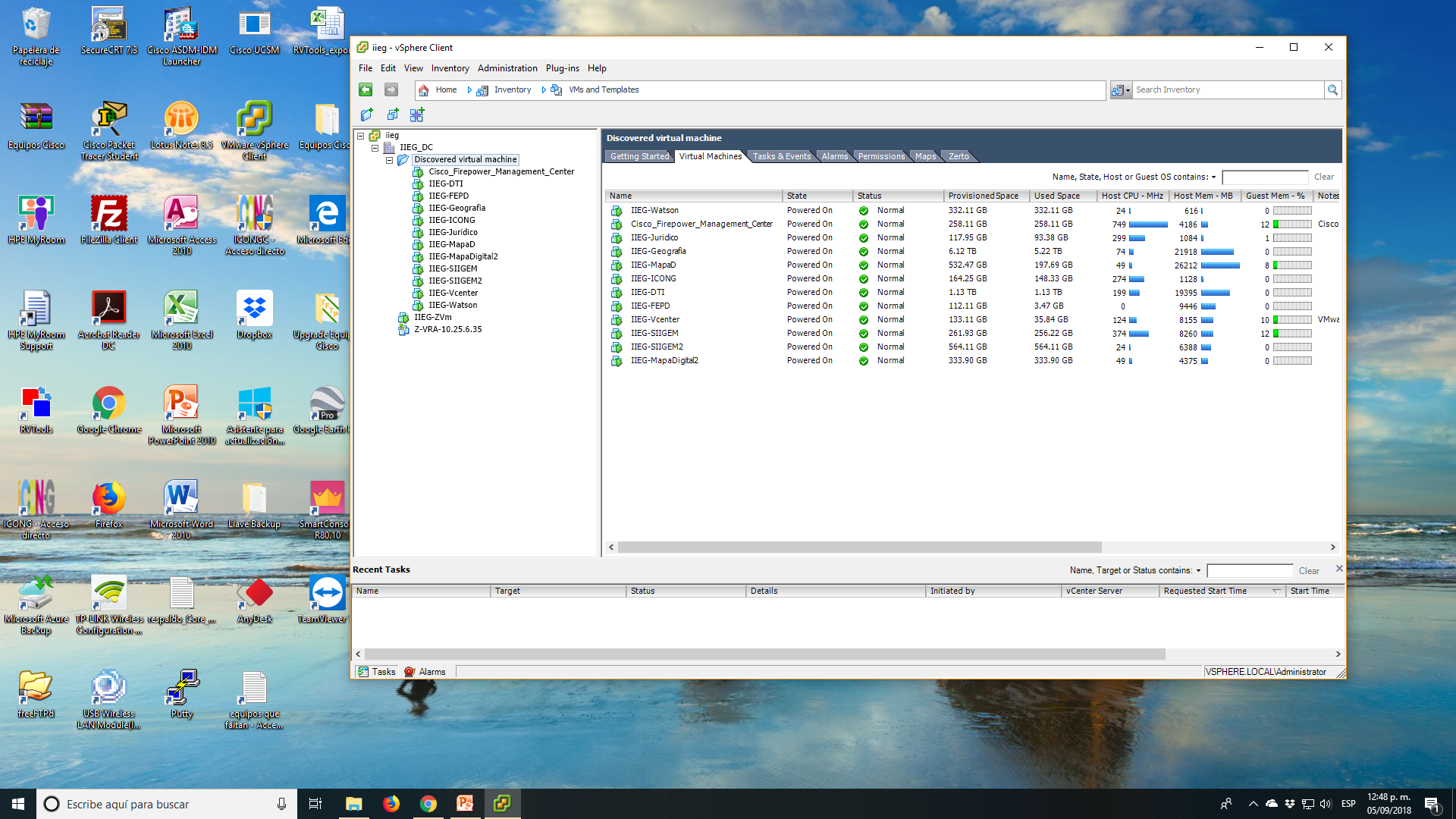 Infraestructura tecnológica  
Access Point (AP), acceso inalámbrico
16 AP de la marca Cisco Meraki, 13 para interiores y 3 para exteriores.

2 SSID creados para proveer internet inalámbrico:
     IIEG-WIFI para uso interno protegido con contraseña.
     IIEG-Invitados para uso general de las personas que nos visitan.

Monitoreo vía web
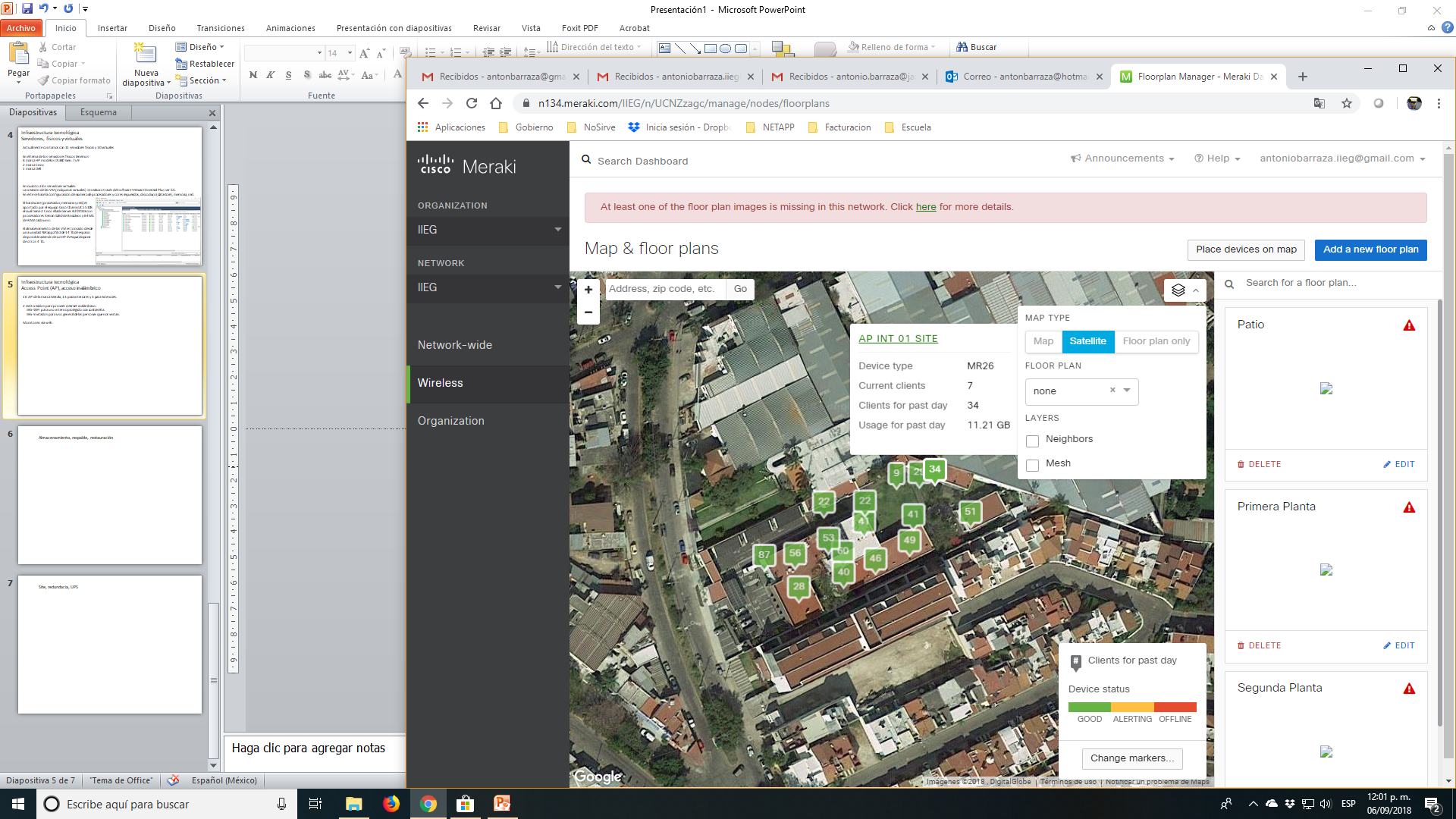 Infraestructura tecnológica  
Almacenamiento, respaldo, restauración
Almacenamiento:

1 unidad NetApp con capacidad de 14 Tb
1 unidad Synology con 42 Tb de espacio
1 unidad NetApp con capacidad de 20 Tb

Respaldo y restauración:

1 unidad de Storage  con 19 Tb para usar.
A través del programa Veeam Backup and Replication 9.5
Se realizan respaldos de diversas unidades de red, computadoras o carpetas de información .
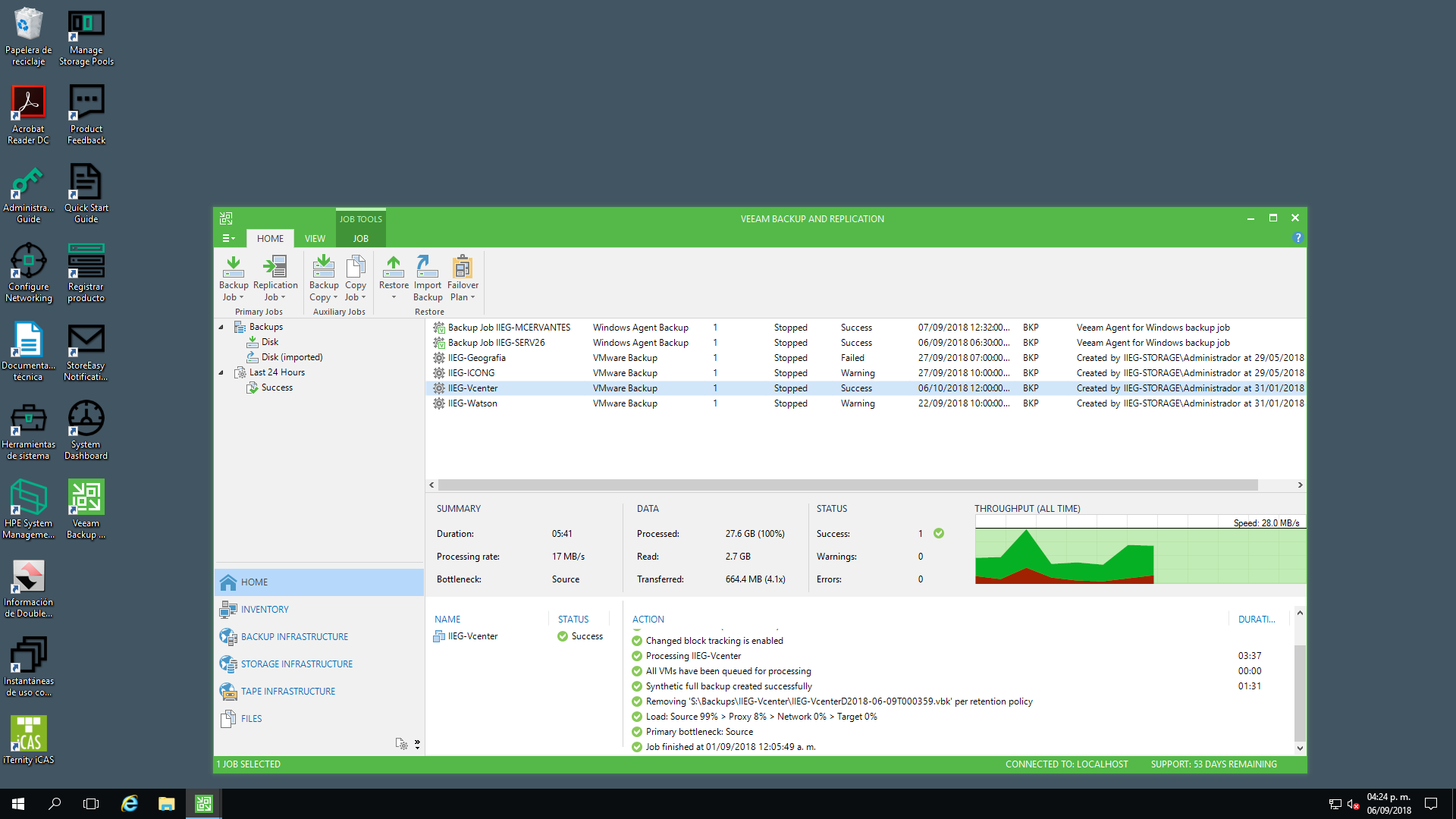 Infraestructura tecnológica  
Paneles solares
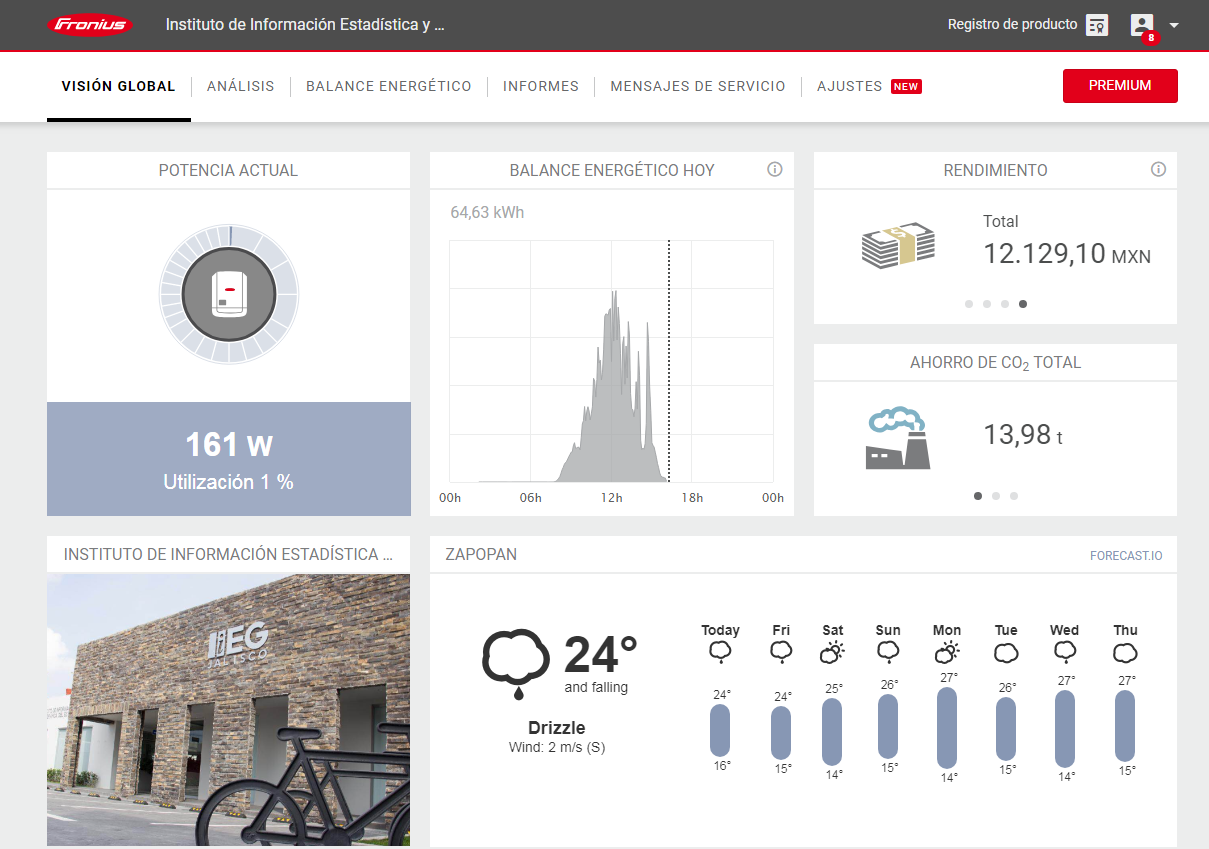 Desarrollo Tecnológico
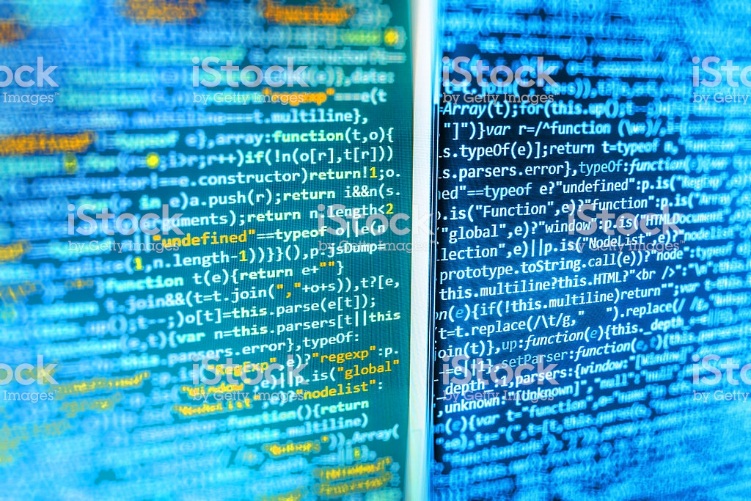 Sitios Web
Sistemas de Información Geográfica
Sistemas internos
Desarrollo  y actualización   sitios web
IIEG			   iieg.gob.mx
Empleo Jalisco	   empleojalisco.gob.mx
Strategos		   iieg.gob.mx/strategos
Mapa Seguridad   https://seguridadmap.app.jalisco.gob.mx 

Sistema Operativo CENTOS 7.3
Apache 2.4
MySQL
PHP 5
Javascript
WordPress
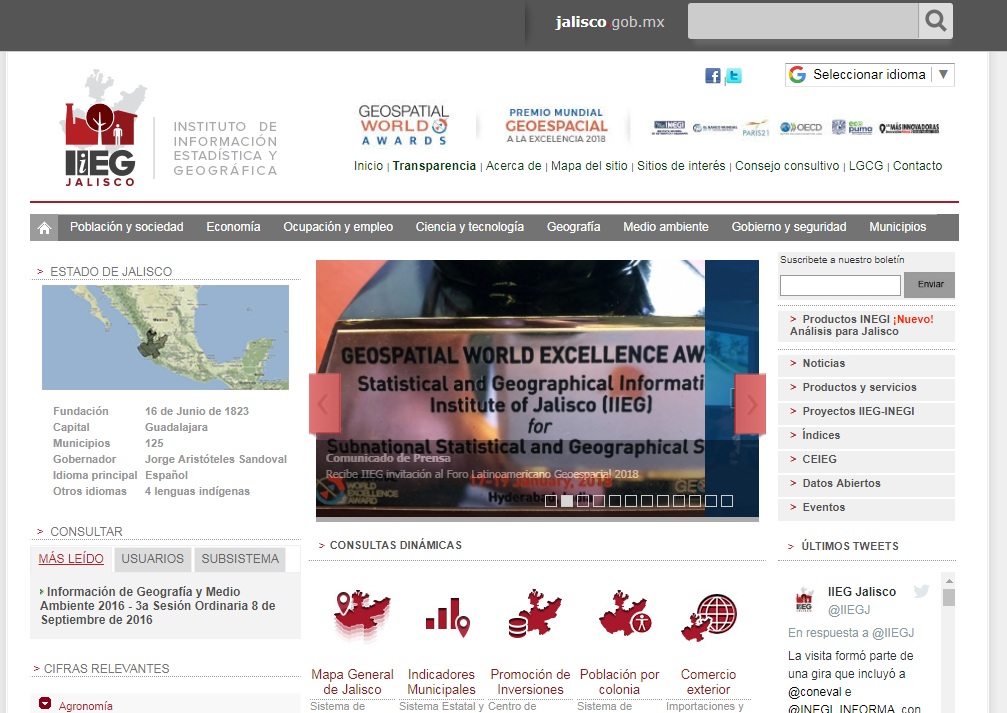 Sistemas de Información Geográficos (SIG)
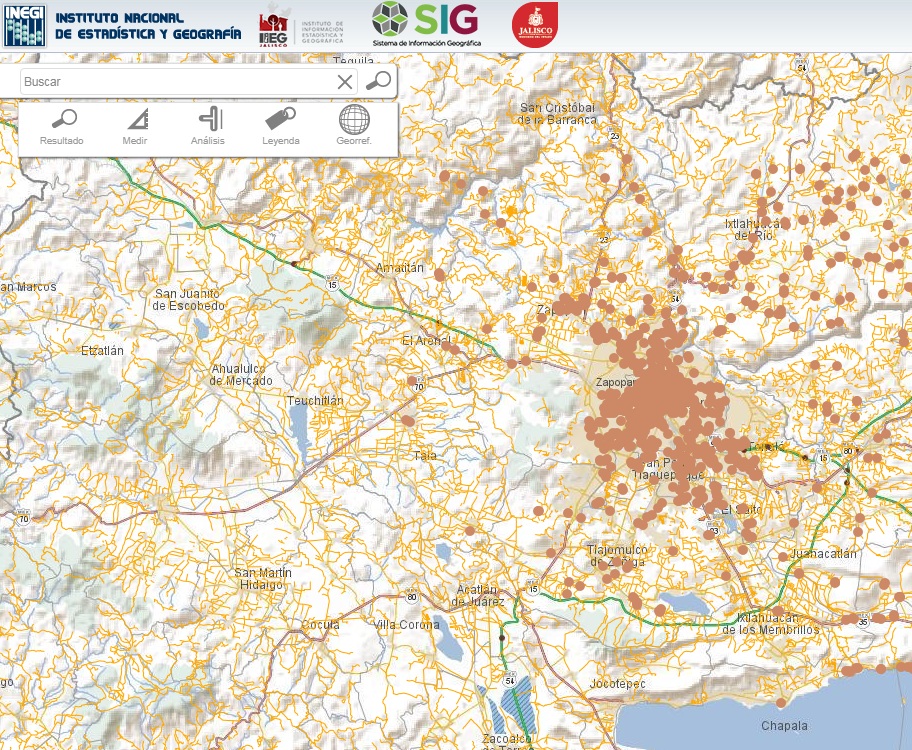 MXSiG				sig.jalisco.gob.mx
Mapa General de Jalisco 	mapajalisco.gob.mx
Sig Zapotlán
Sig Tecololotlán


Sistema operativo Centos 6.1
Apache 2.2
Tomcat
PostgreSQL con PostGIS
Java
PHP
JavaScript
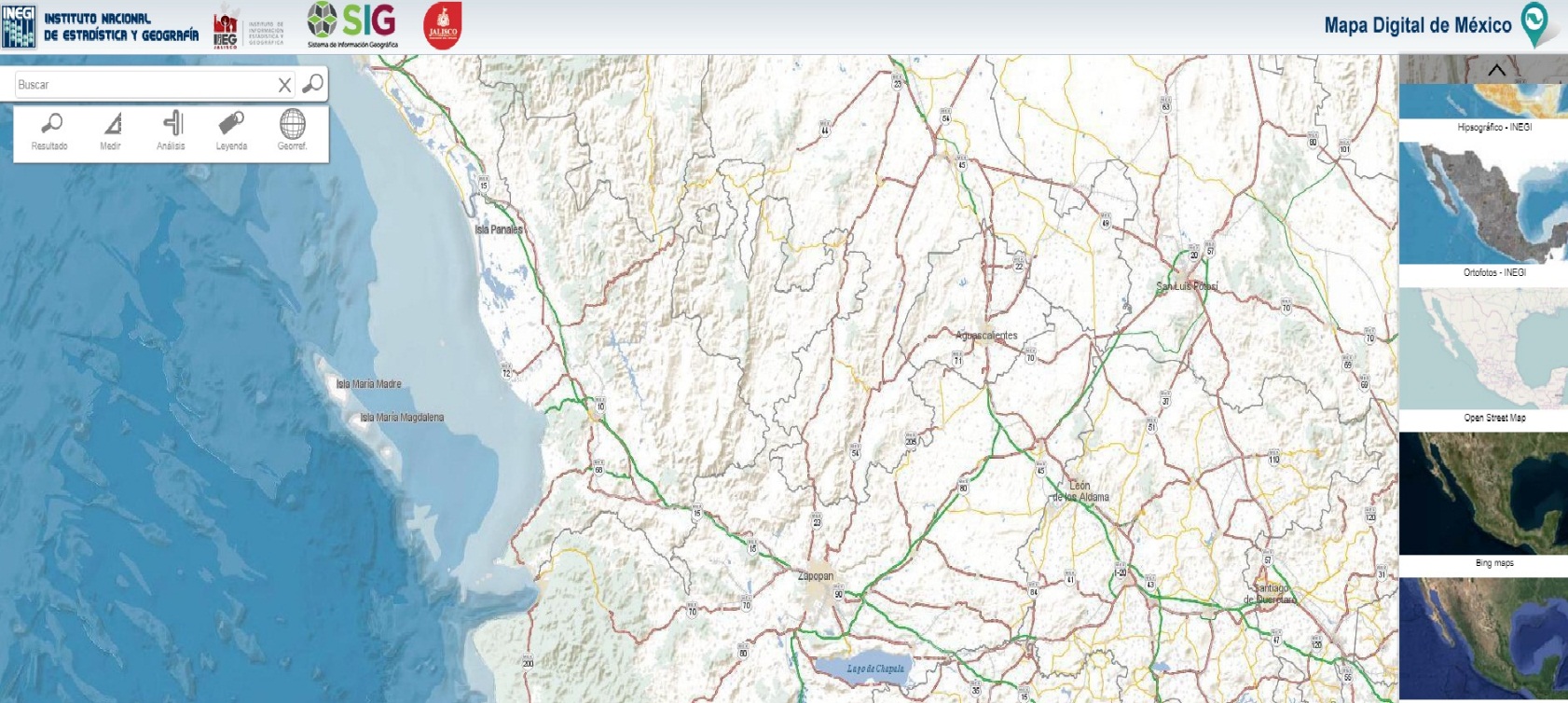 Sistemas Internos
Solicitudes	iieg.gob.mx/gdd
Tickets
Administrador del sitio
Base de datos
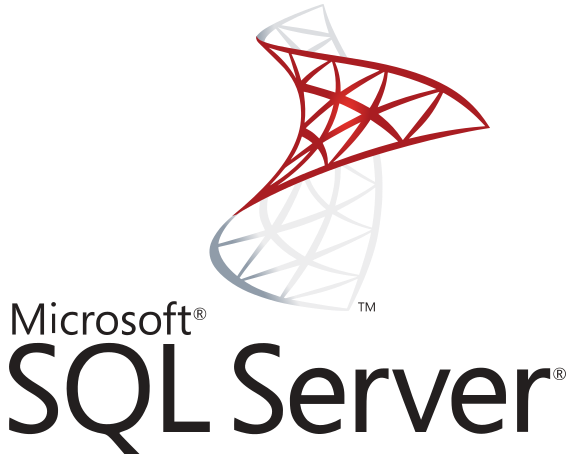 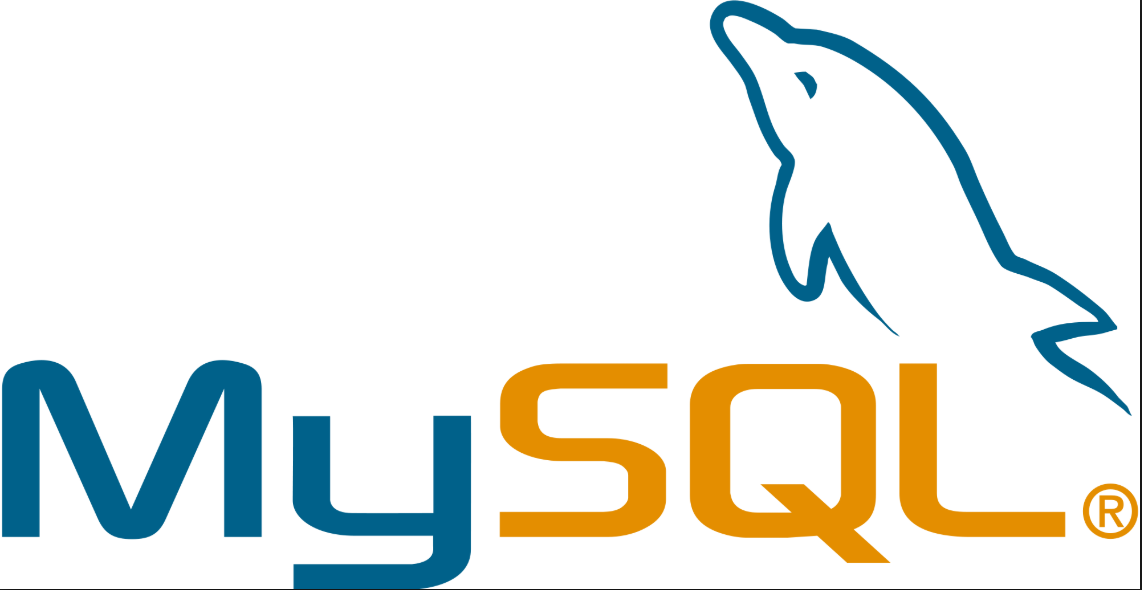 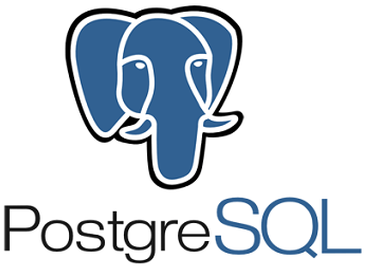 Base de datos -SQL Server-
INFORMACIÓN DISPONIBLE
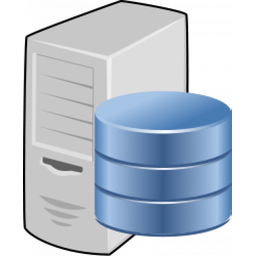 Comercio Exterior Nacional 
Comercio Exterior Jalisco
Comercio Exterior IMMEX
Trabajadores asegurados
Educación 
Inversión Extranjera directa
Censos Económicos
Unidades económicas
Censo poblacional por colonia 
Delitos
Cultura UdG
Windows Server 2012
Base de datos -Mysql Server-
INFORMACIÓN DISPONIBLE
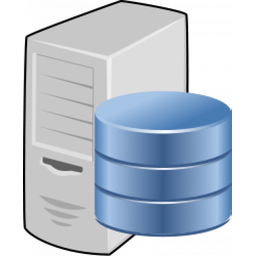 Información propia del portal iieg.gob.mx
Heda
Simse
Competitividad
Strategos
Transparencia
Servidor en la Sría de Admon
Base de datos - Postgres
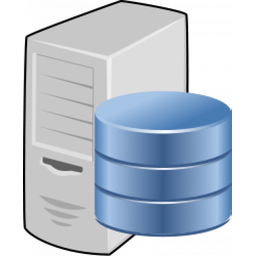 INFORMACIÓN DISPONIBLE
SIG Tecolotlán 
SIG Ciudad Guzmán
SIIGEM
Mapa digital web
Agrupamientos Jalisco
SITEL
Seguridad Map
Geo data base
Plataformas
IBM Watson
COGNOS series ver 7
http://sin.jalisco.gob.mx
Mapa Digital INEGI
Escritorio
QGis
MX SIG
COGNOS Analytics ver 11http://analítica.jalisco.gob.mx
Portal Web IIEG 
http://iieg.gob.mx
Desarrollos propios en PHPSIMSE, SIG’s, SIIGEM, entre otros
Power BI
IBM Explorer
Business Intelligence
CUBOS
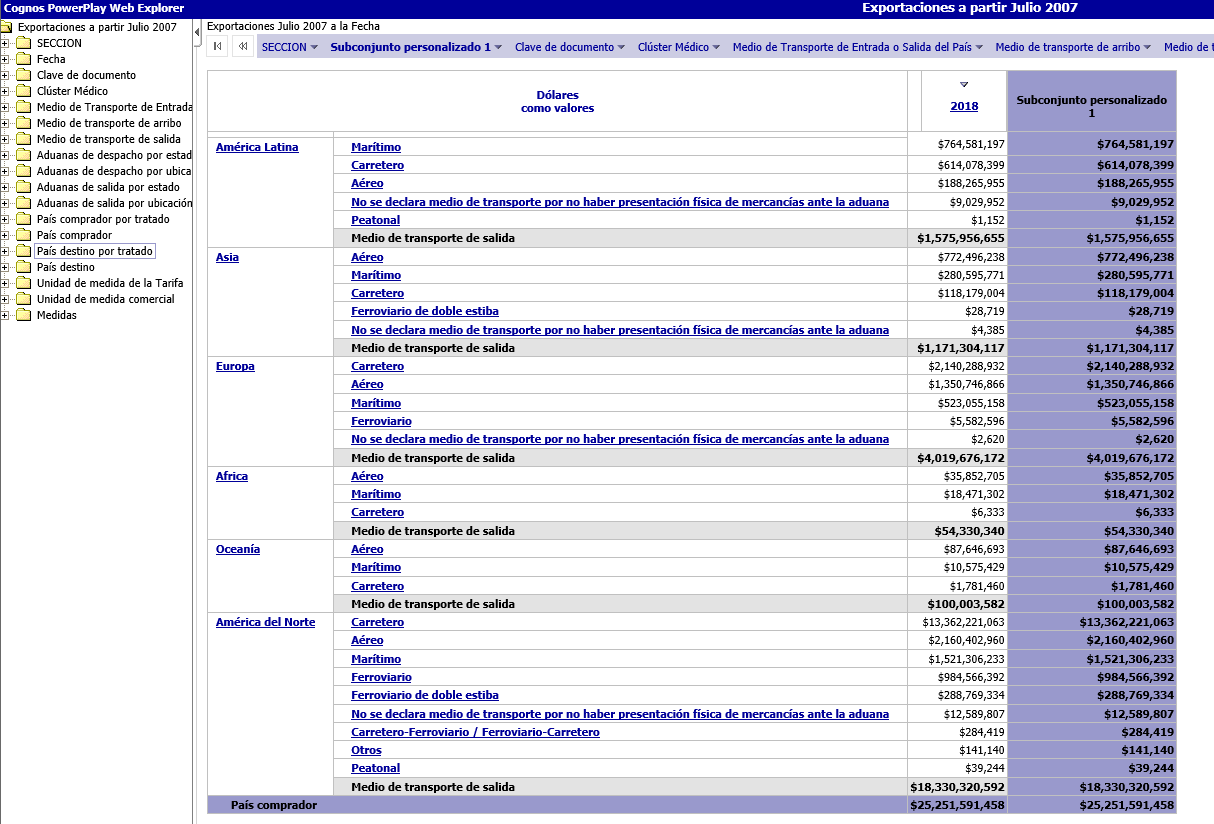 Responde a:

¿ Que ?
¿ Como ?
¿ Donde?
Business Analytics
Creación de Tableros
Responde a:

¿ Por que está pasando ?
¿ Que pasaría?
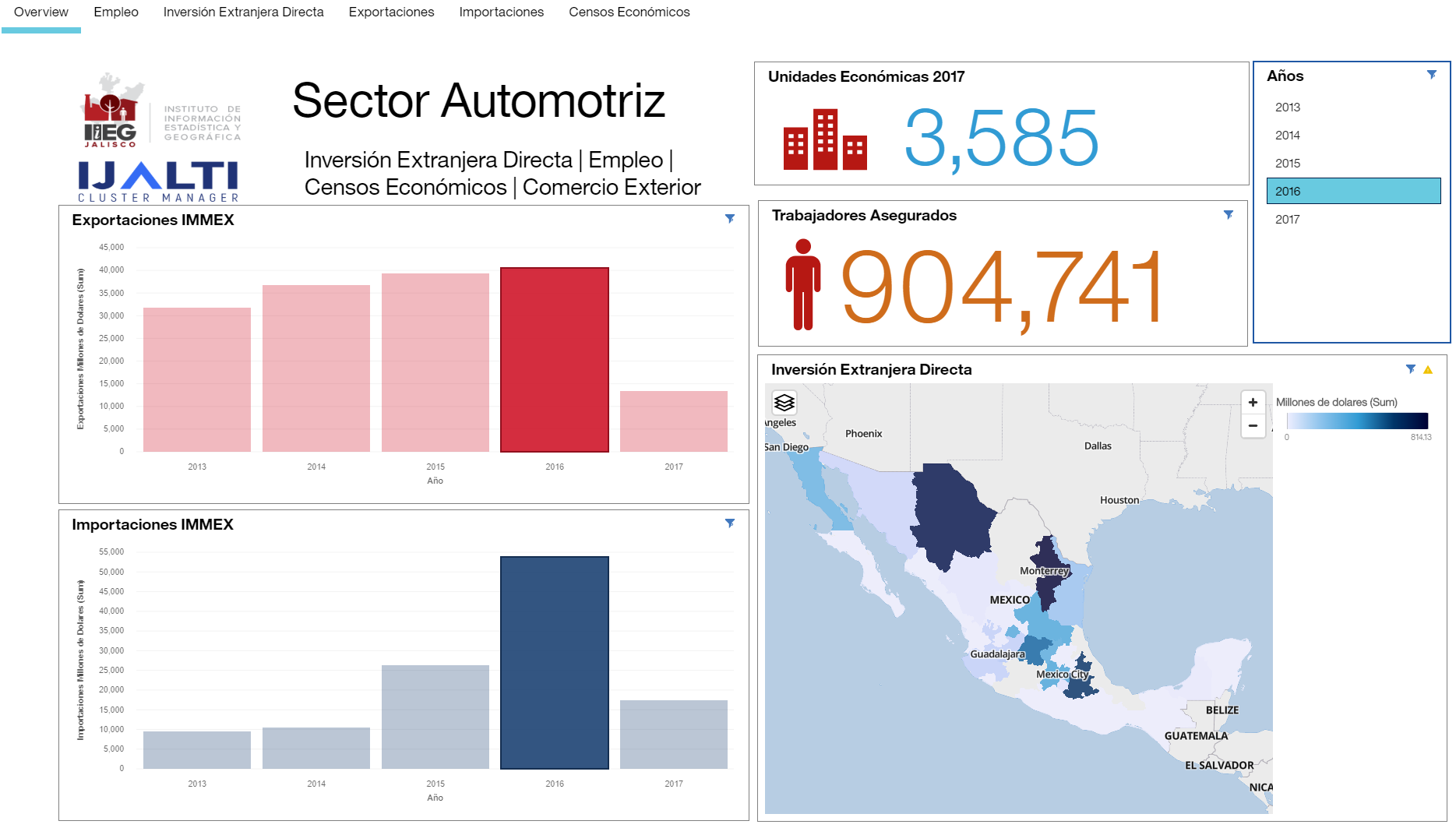 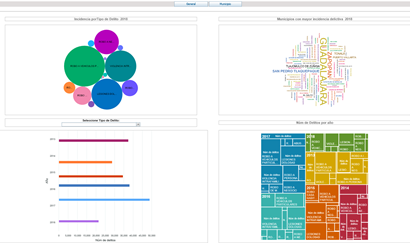 Cognitivo y predictivo (trabajo internos)
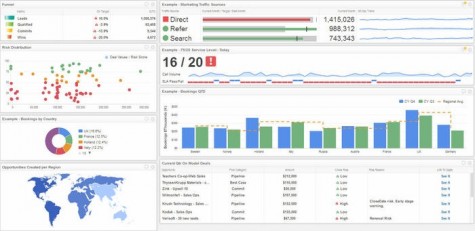 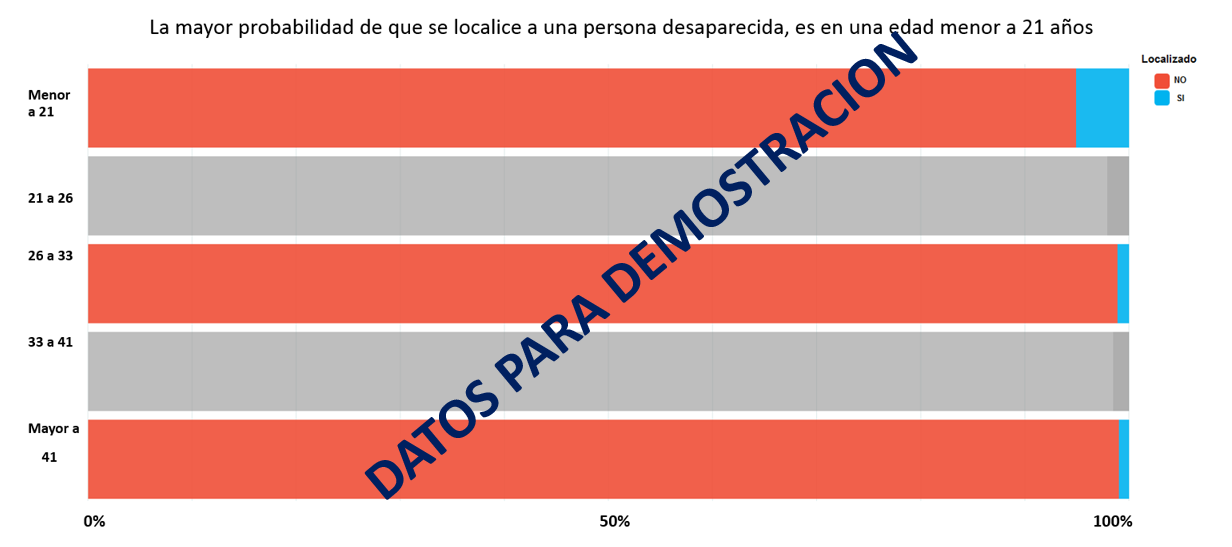 Responde a:

¿ Qué sucederá ?
¿ Que es lo mejor que puede pasar?
Notas: Resultados con base a análisis realizado con herramienta de analítica predictiva (Watson analytics IBM), para esta presentación se utilizaron datos de prueba, internamente se conservan los reales.
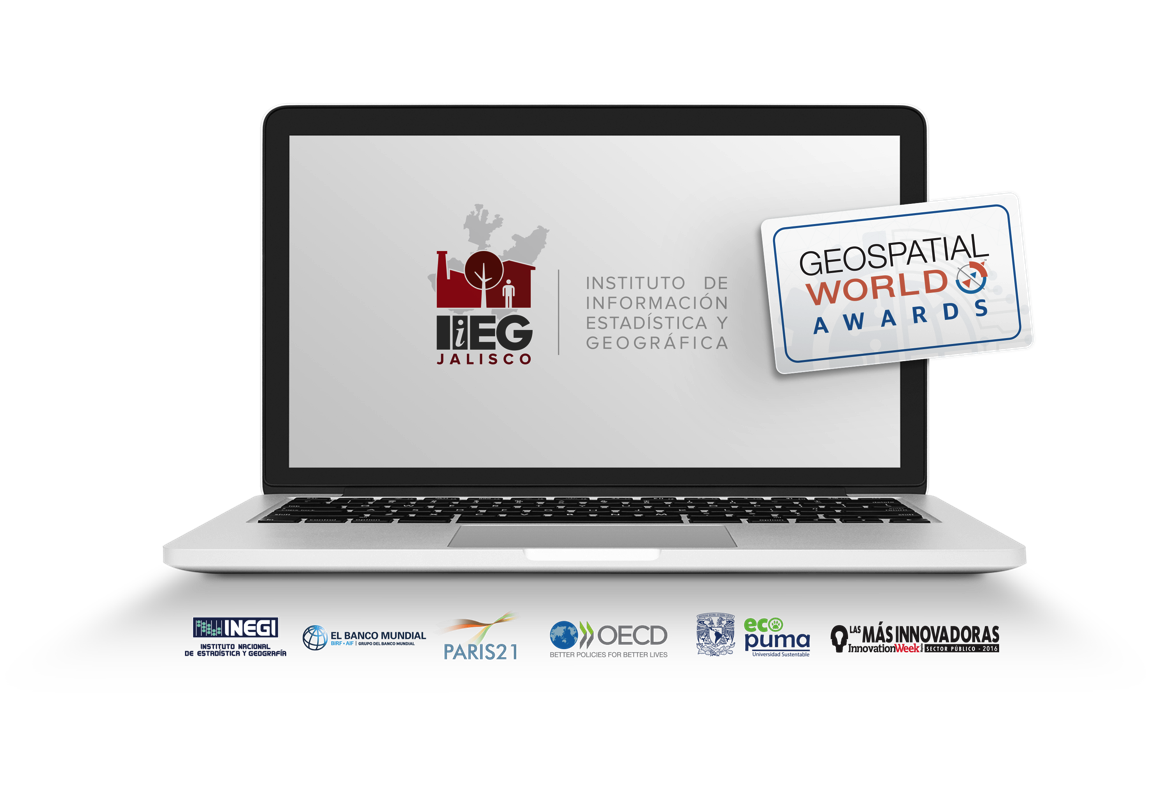 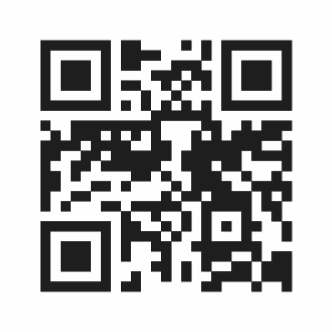 Suscríbete a nuestro boletín
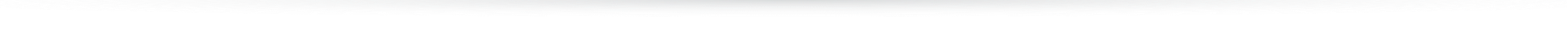 Calzada de los Pirules No. 71
Col. Ciudad Granja C.P.45010
Zapopan, Jalisco, México
Teléfono: (33) 3777-1770
contacto.iieg@jalisco.gob.mx
www.iieg.gob.mx